TOÁN
THỜI GIAN. GIỜ VÀ LỊCH
Chủ đề9
Bài 34
XEM GIỜ ĐÚNG TRÊN ĐỒNG HỒ
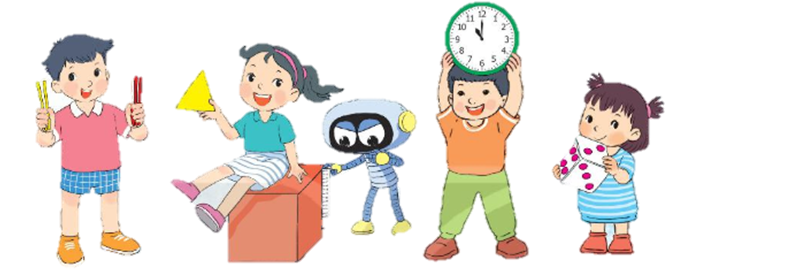 Trang 72/SGK
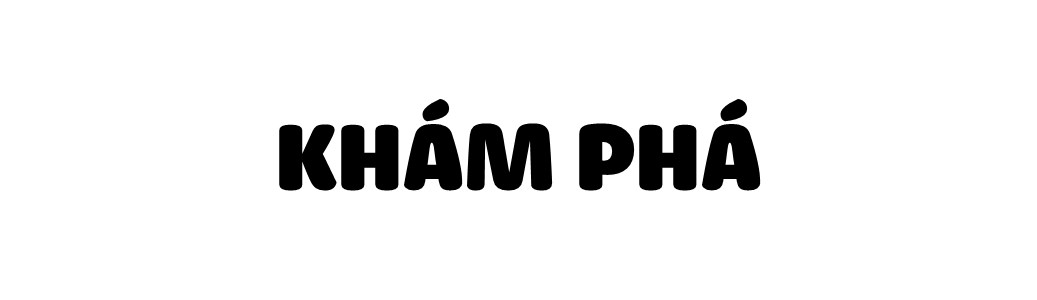 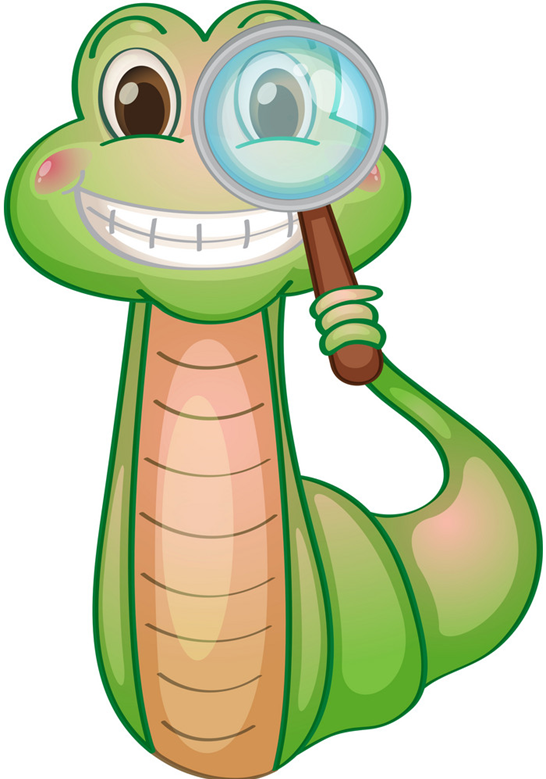 KHÁM PHÁ
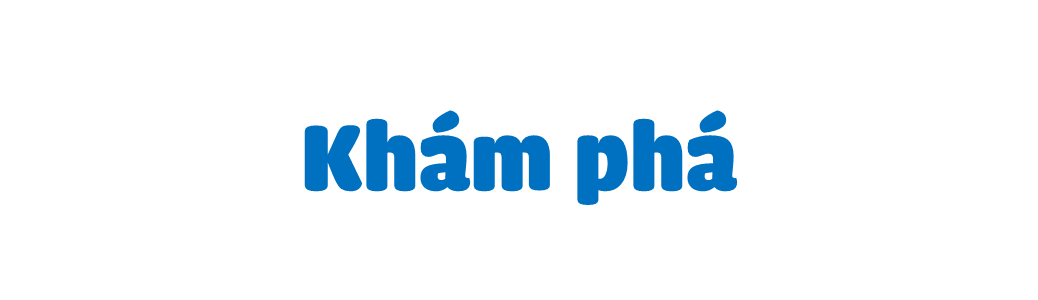 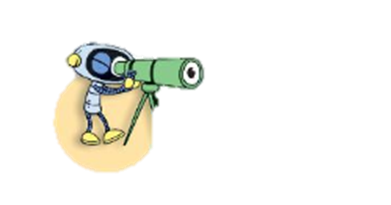 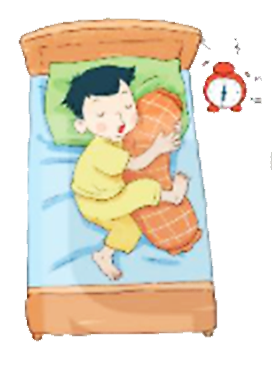 Kim dài
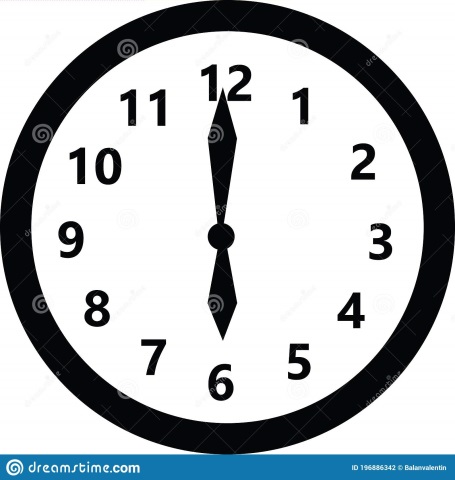 Kim ngắn
Đồng hồ báo thức lúc 6 giờ.
[Speaker Notes: GV đọc sách GV để nắm quy trình và nội dung kiến thức cần khai thác nhé]
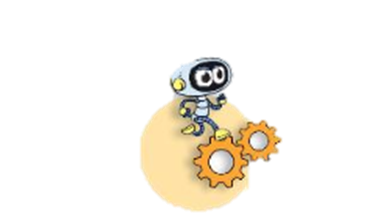 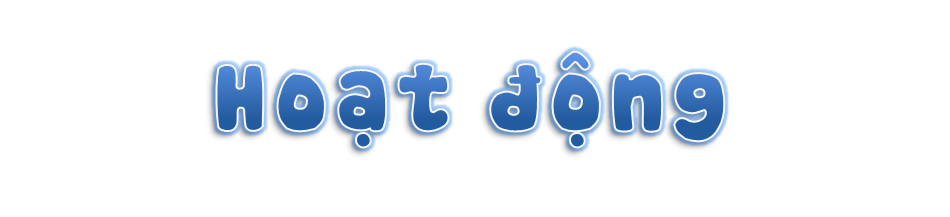 Các bạn làm gì lúc mấy giờ?
1
a) Buổi sáng
c) Buổi trưa
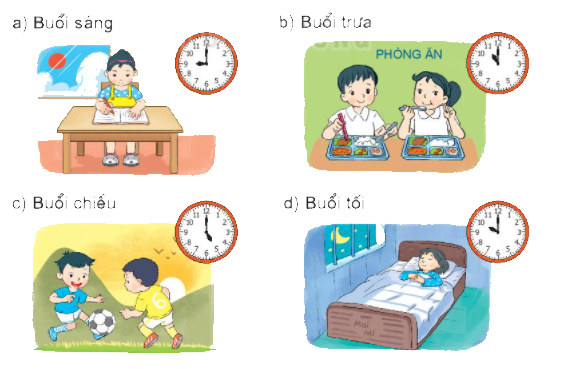 d) Buổi tối
b) Buổi chiều
[Speaker Notes: GV khai thác hoạt động nói]
Đồng hồ chỉ mấy giờ?
2
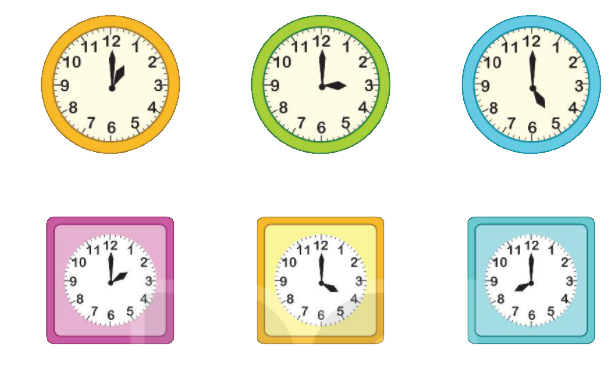 5 giờ
3 giờ
1 giờ
2 giờ
4 giờ
8 giờ
Quan sát tranh rồi trả lời.
3
Nhìn kìa, kim ngắn
và kim dài trùng nhau
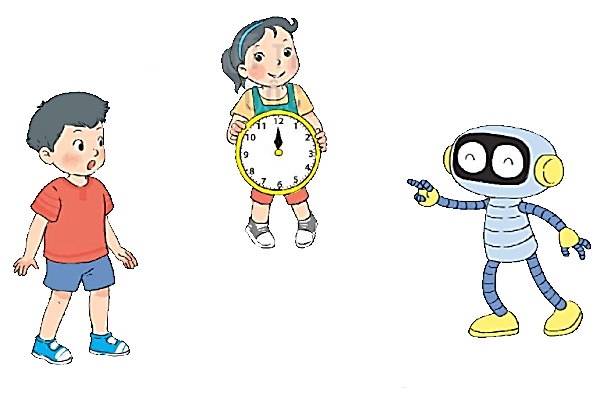 À! Đồng hồ
chỉ 12 giờ.
Bạn Rô-bốt nói đúng hay sai?
[Speaker Notes: GV làm mẫu xe vàng cho hs quan sát]